Как подготовить руку к письму
Составила : воспитатель высшей квалификационной категории 
Кузьмина Наталья Анатольевна 

г.Истра

2014 год
Как подготовить руку к письму
Сегодня мы поговорим о том как же подготовить руку к письму.Данные задания помогут Вашему малышу подготовить руку к письму, овладеть навыками, необходимыми для правильного написания цифр, букв, соблюдения размеров, наклона, расположения на строке.Огромное разнообразие заданий для подготовки руки к письму направлены на развитие мелкой моторики и координации движения рук, воображения и логического мышления, формирования уверенных графических навыков.Данные задания помогут подготовить руку вашего малыша к письму, а также помогут развитию памяти, концентрации внимания и зрительного восприятия.Данные задания для подготовки руки к письму можно использовать для занятий с детьми дома, в детских садах и в начальных классах.
[Speaker Notes: В данном пособии представлены задания для подготовки руки к письму. Разнообразие материала позволяет ребенку выполнять задания с постепенным усложнением. Для каждого задания даны точные рекомендации. Материал красочно иллюстрирован, интересен. Рекомендован для детей старшего дошкольного возраста.]
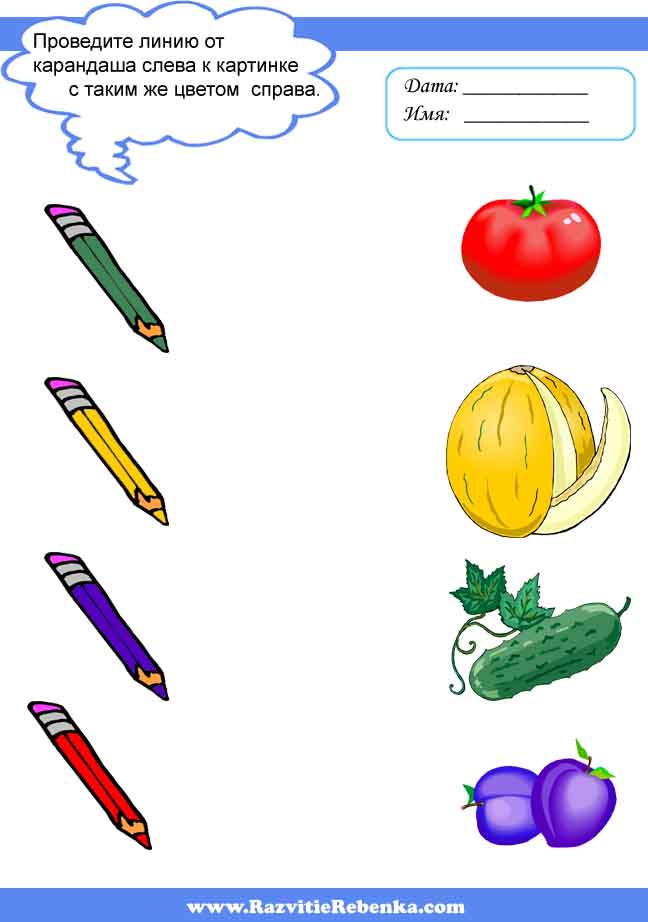 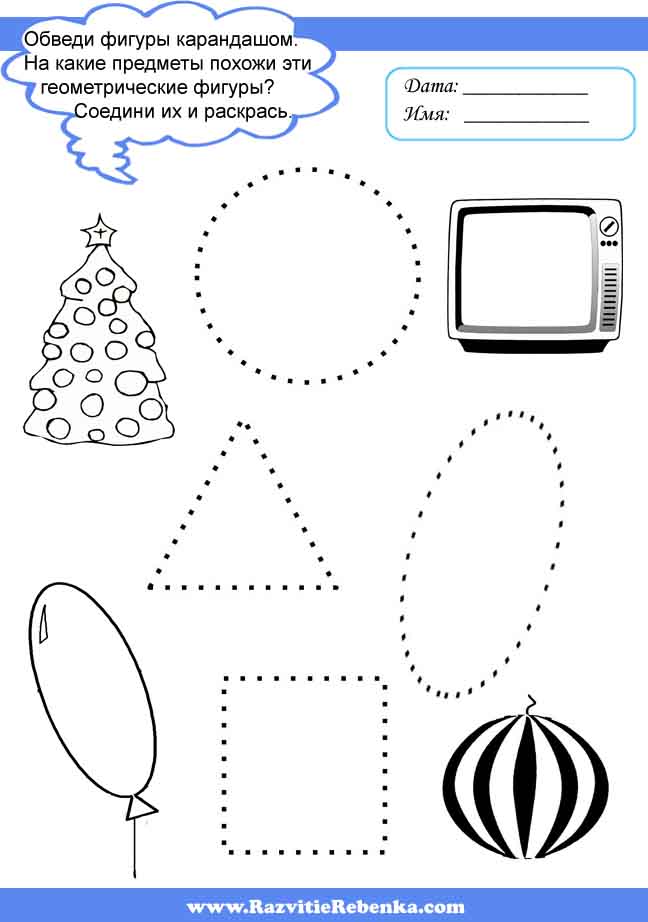 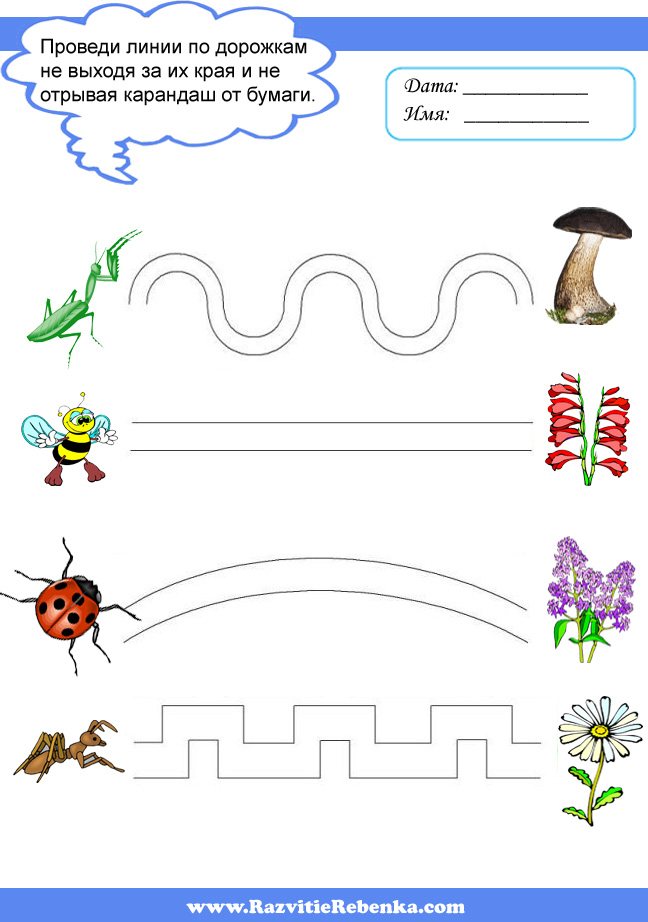 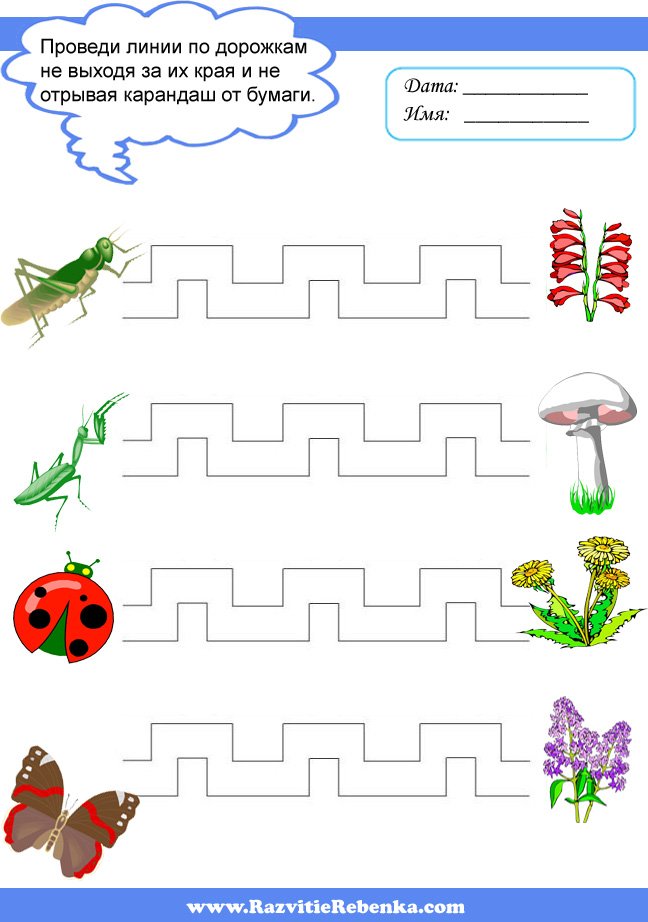 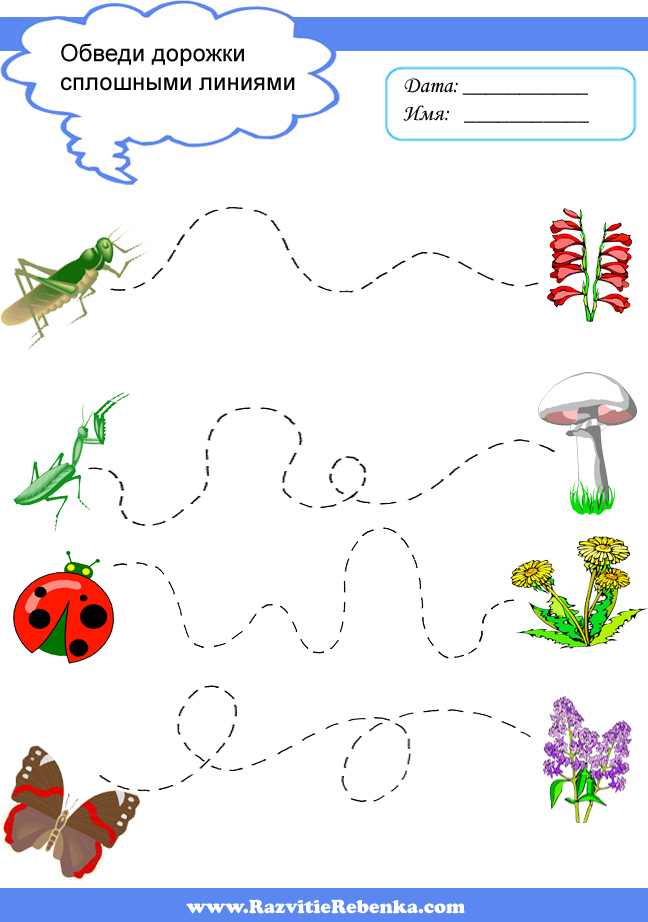 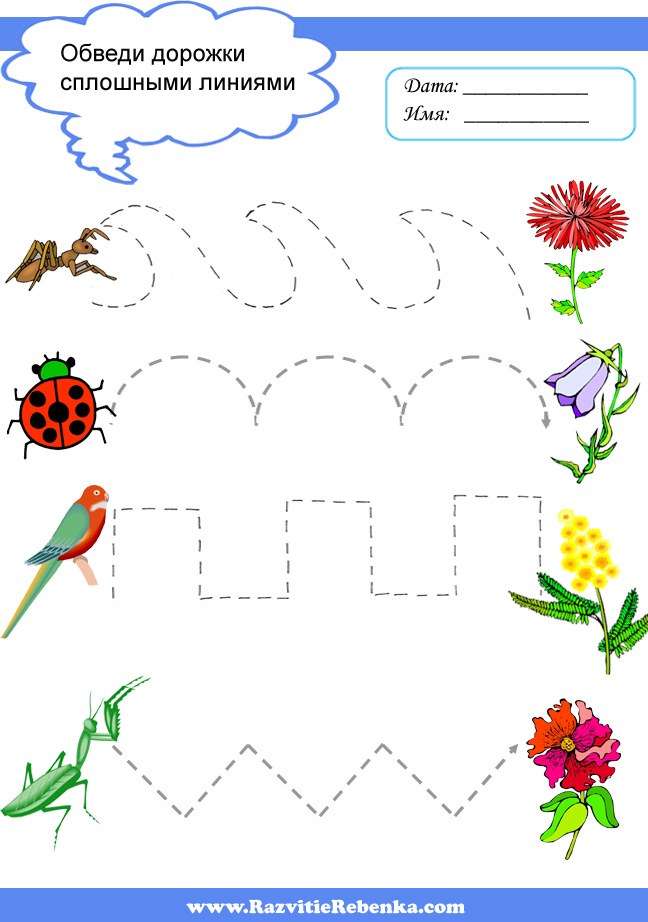 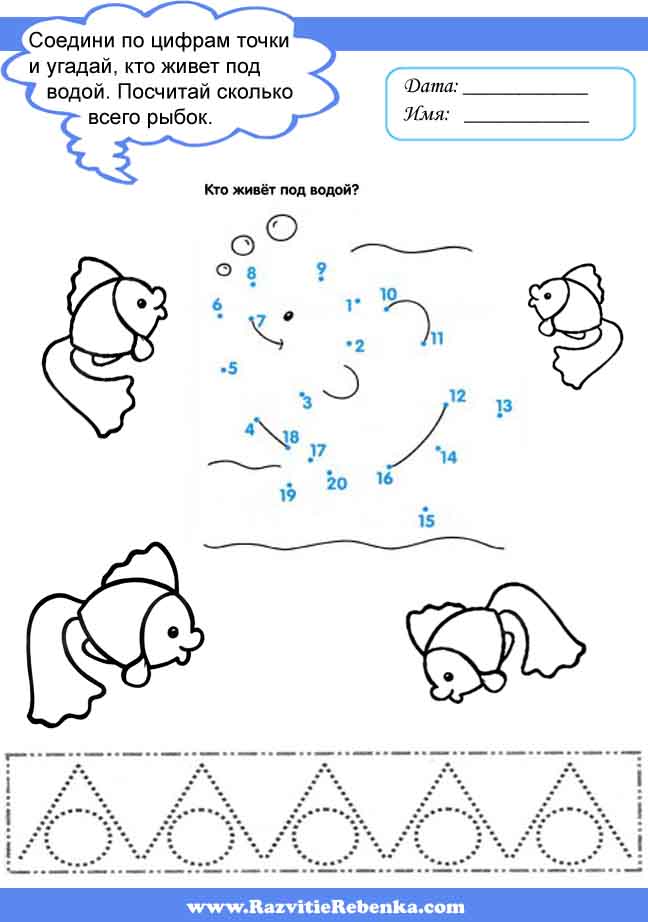 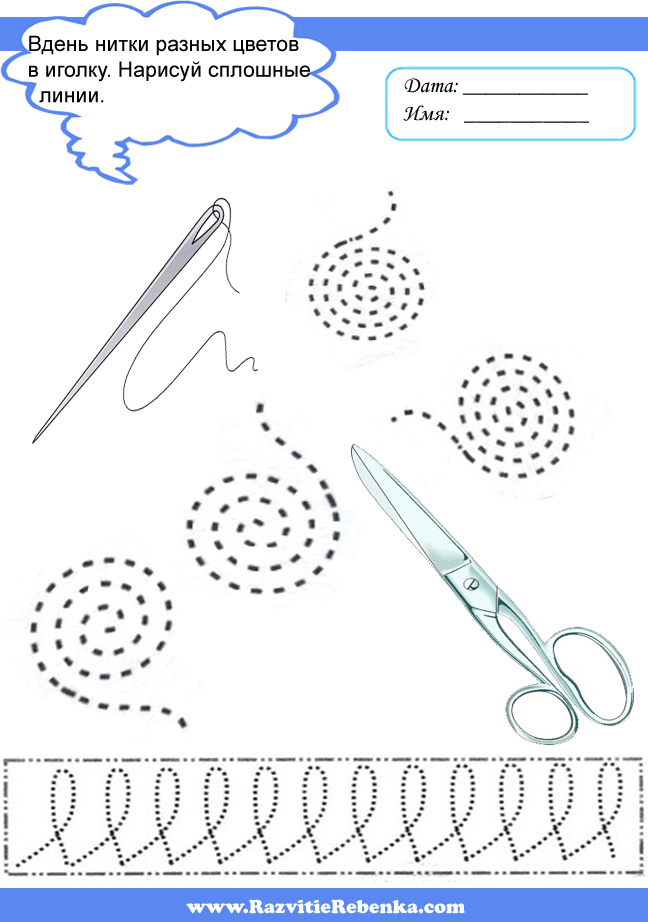 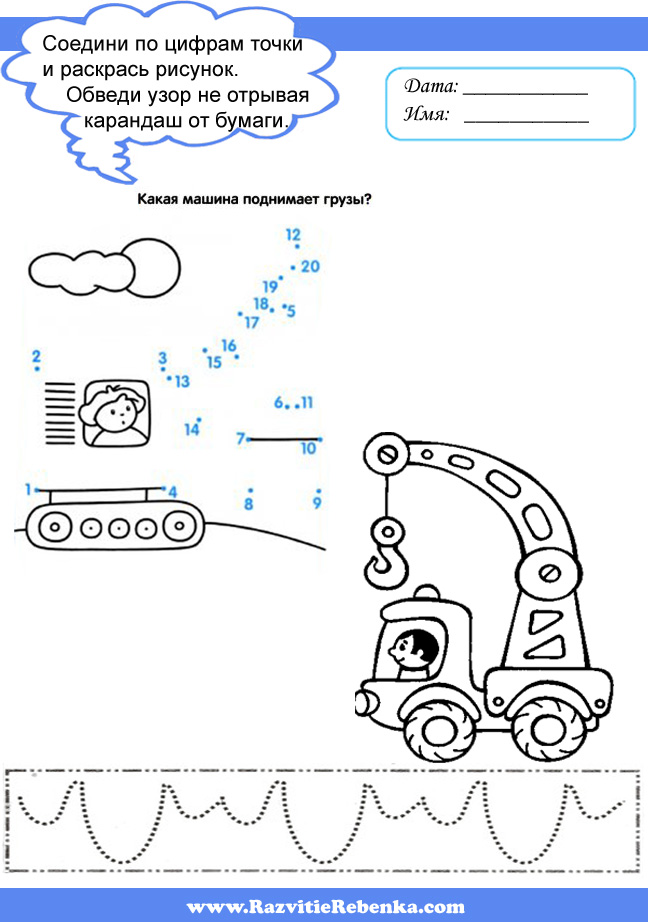 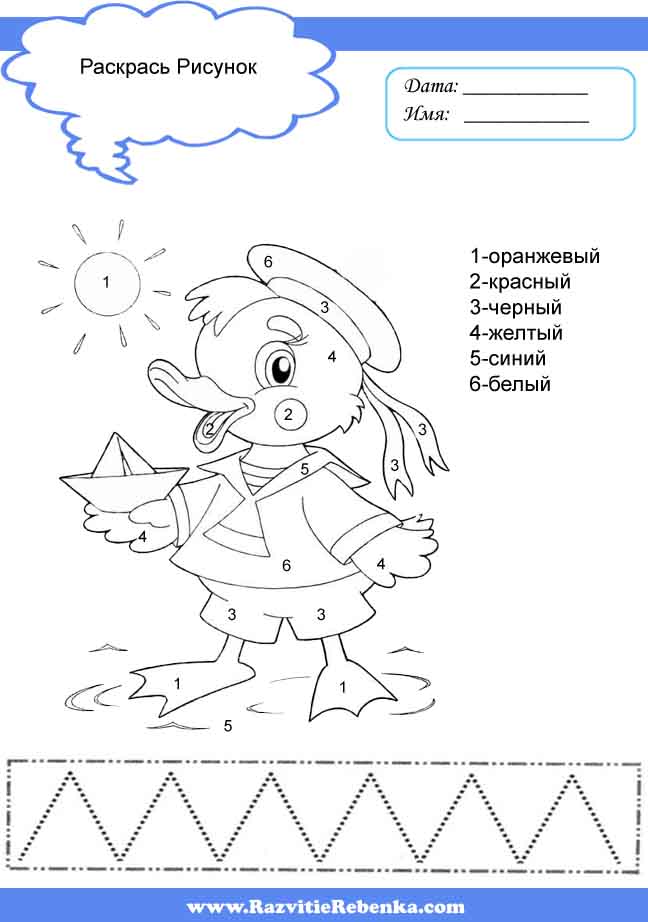 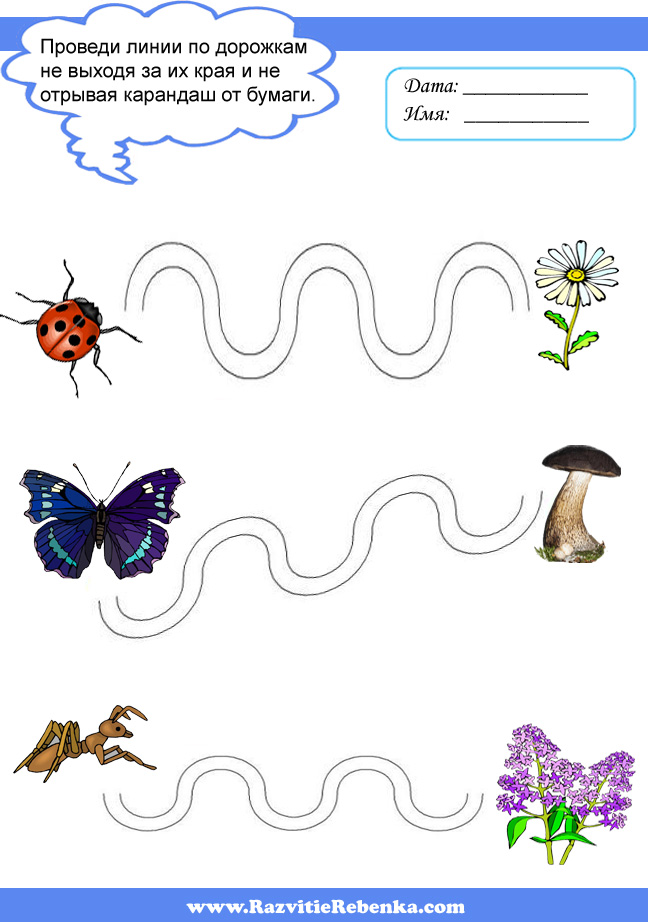 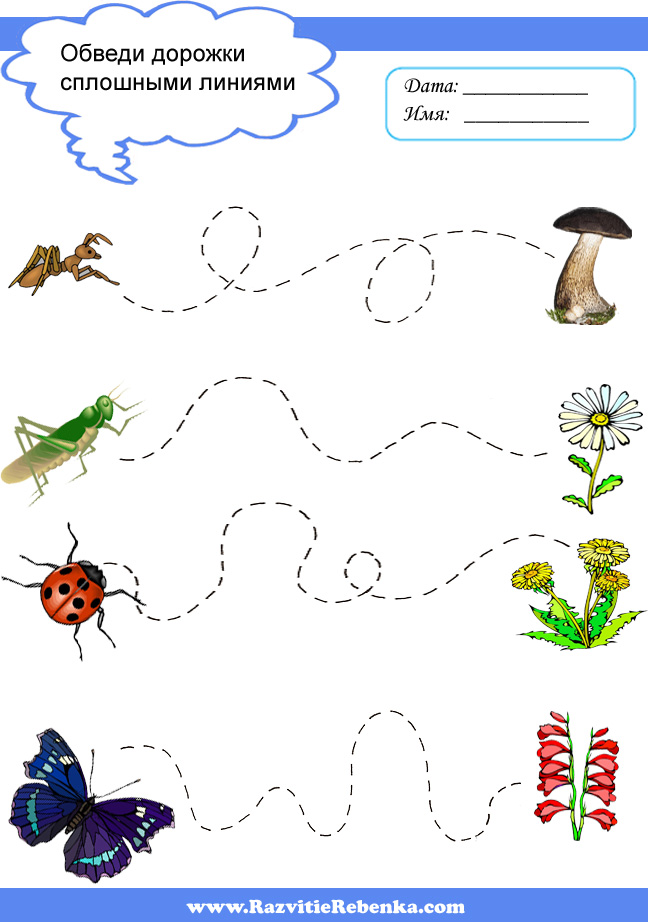 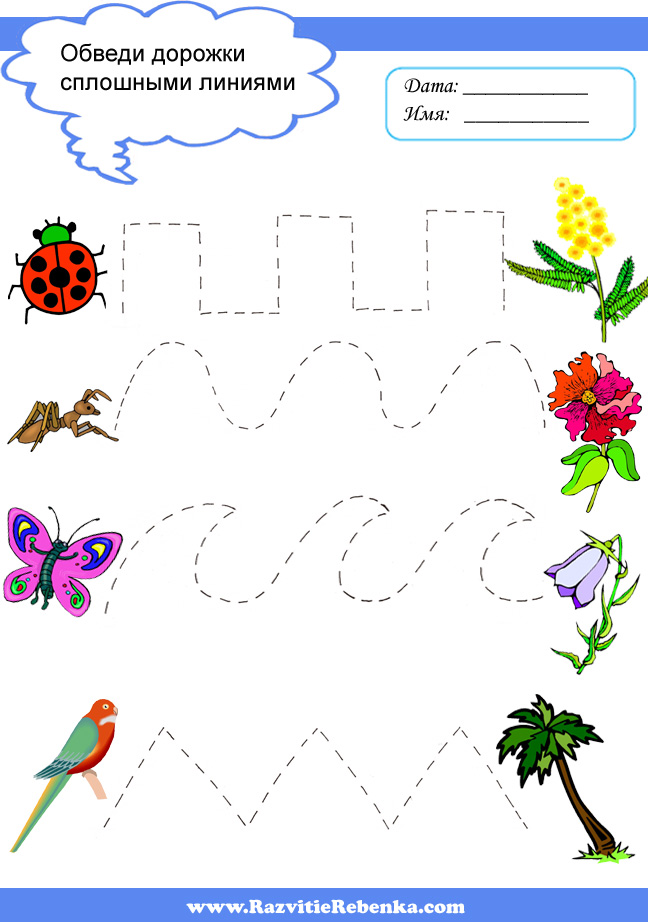 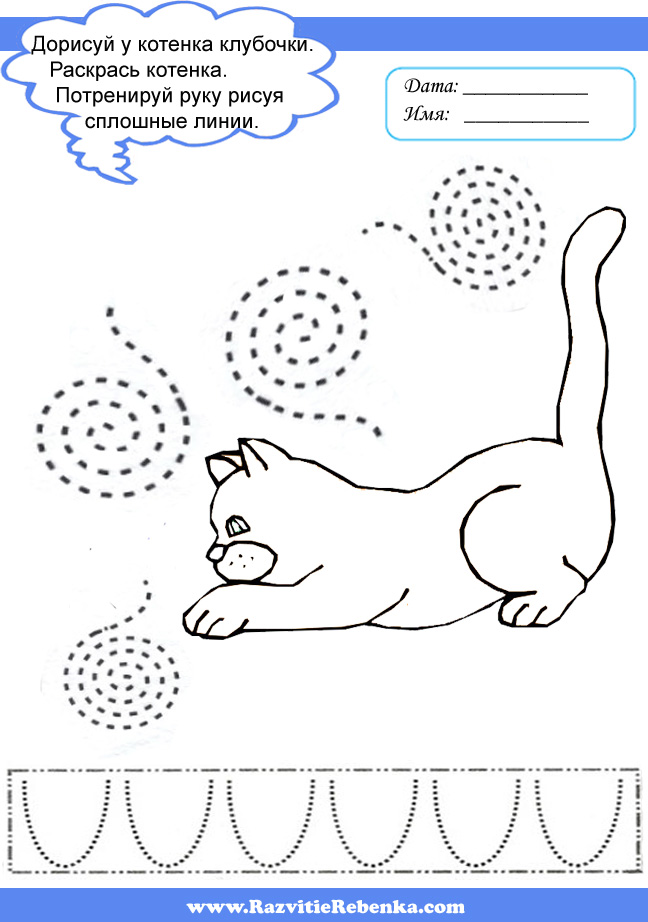 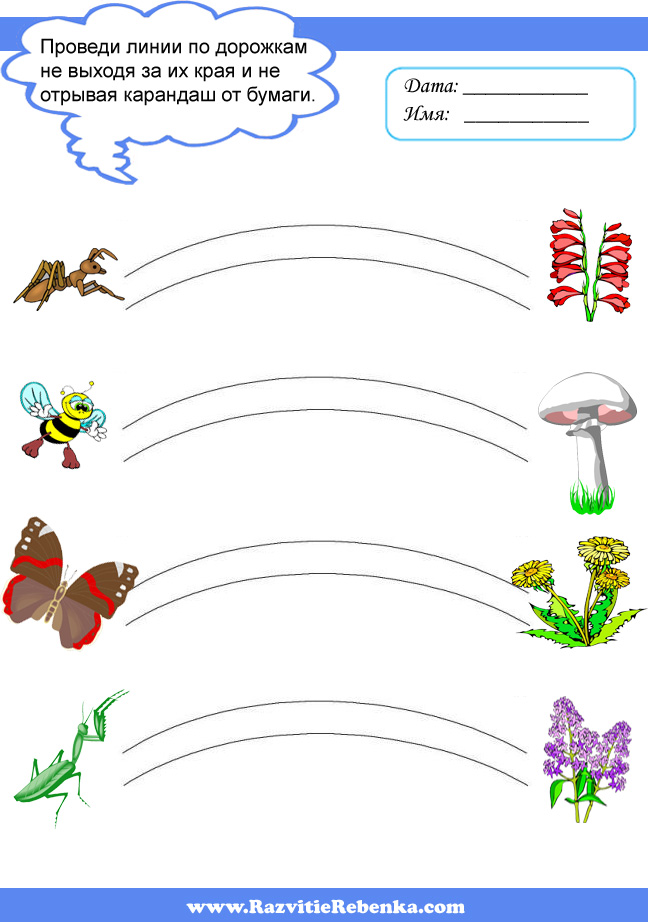 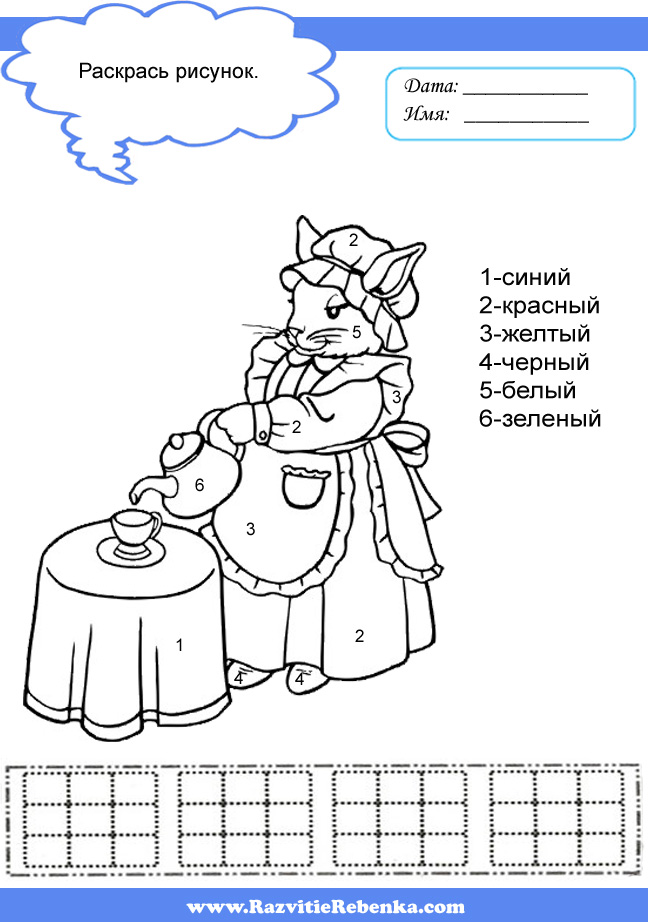 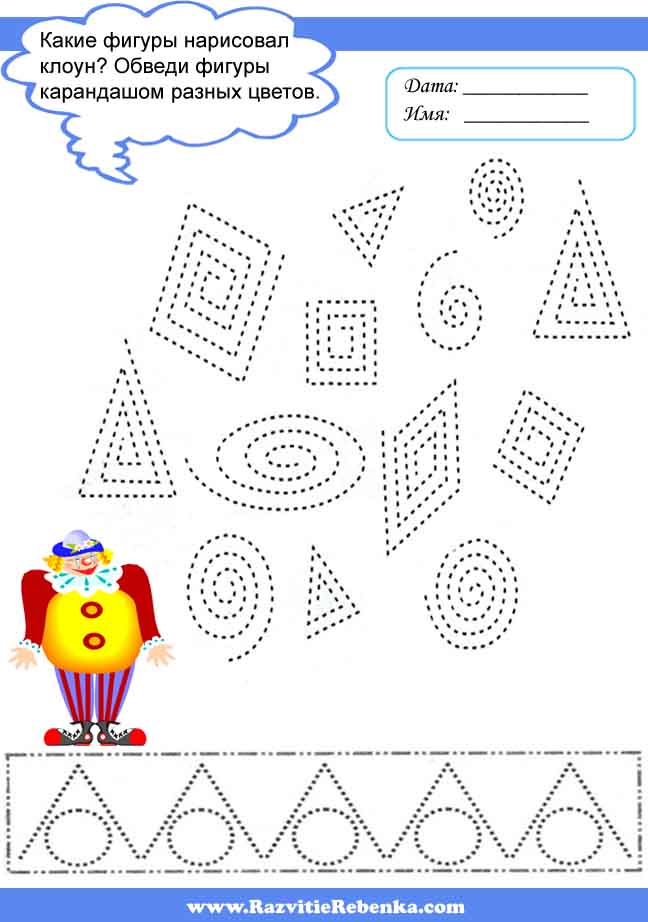 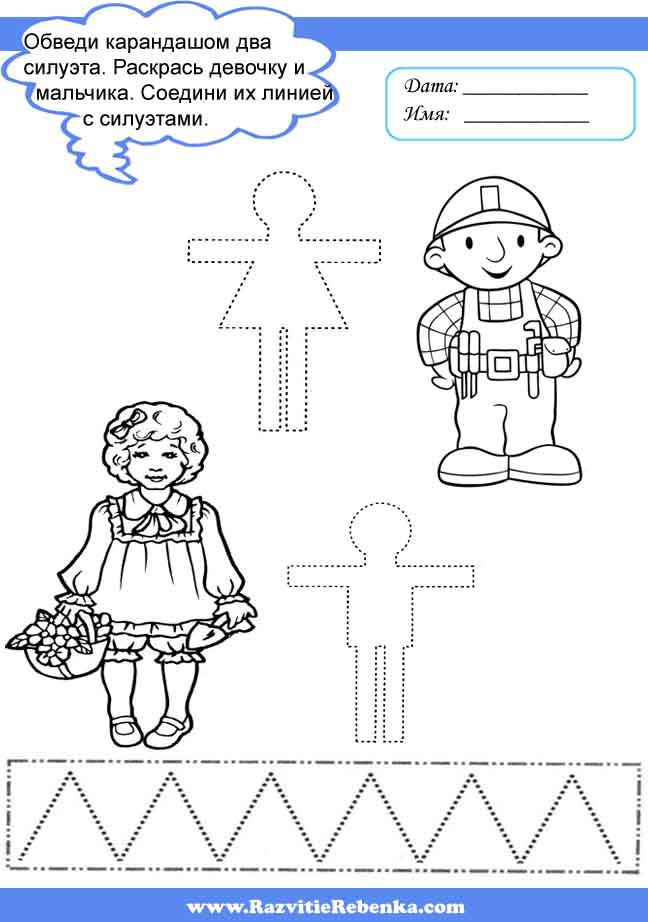 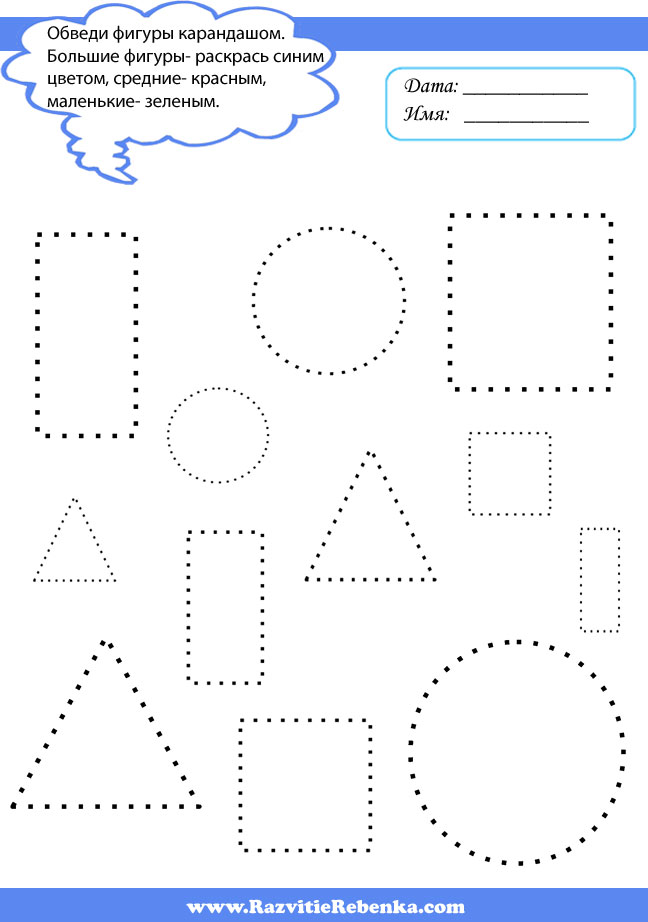 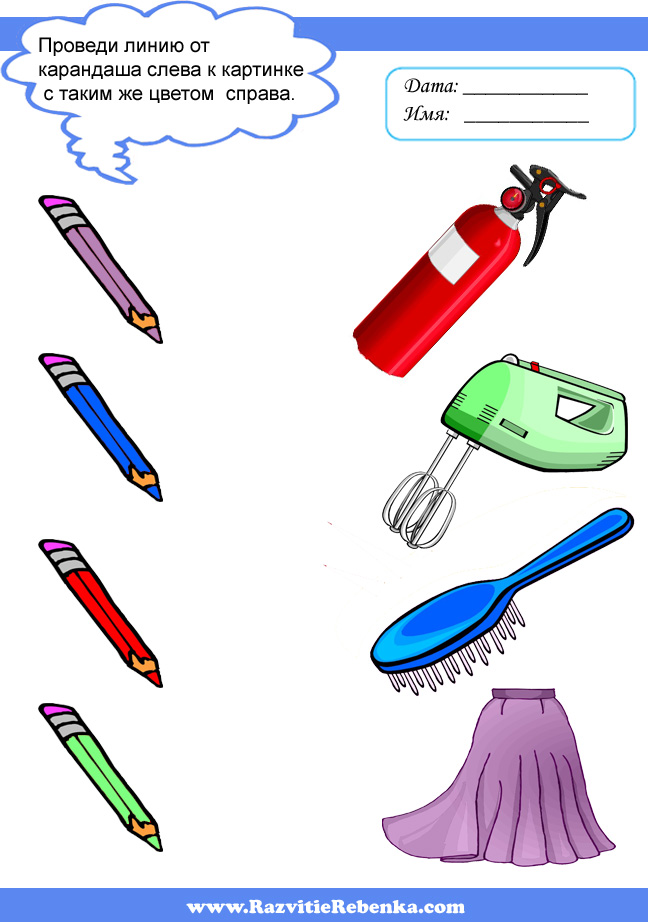 Спасибо за внимание!